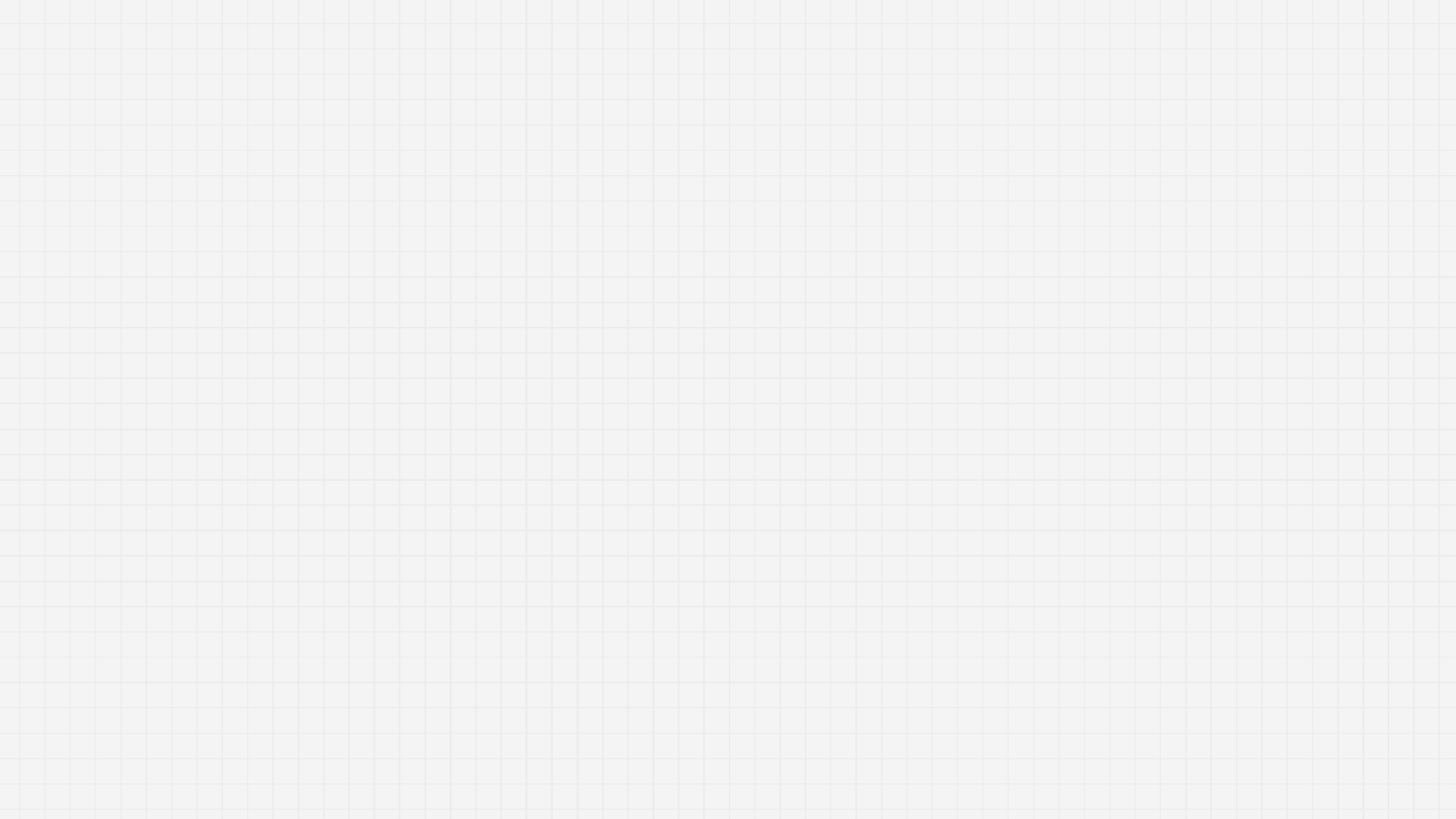 ФОП
Для родителей о новой программе
Что такое ФОП?
Все регионы будут  работать по одной  программе - это  максимально удобно
Федеральная  Образовательная  Программа
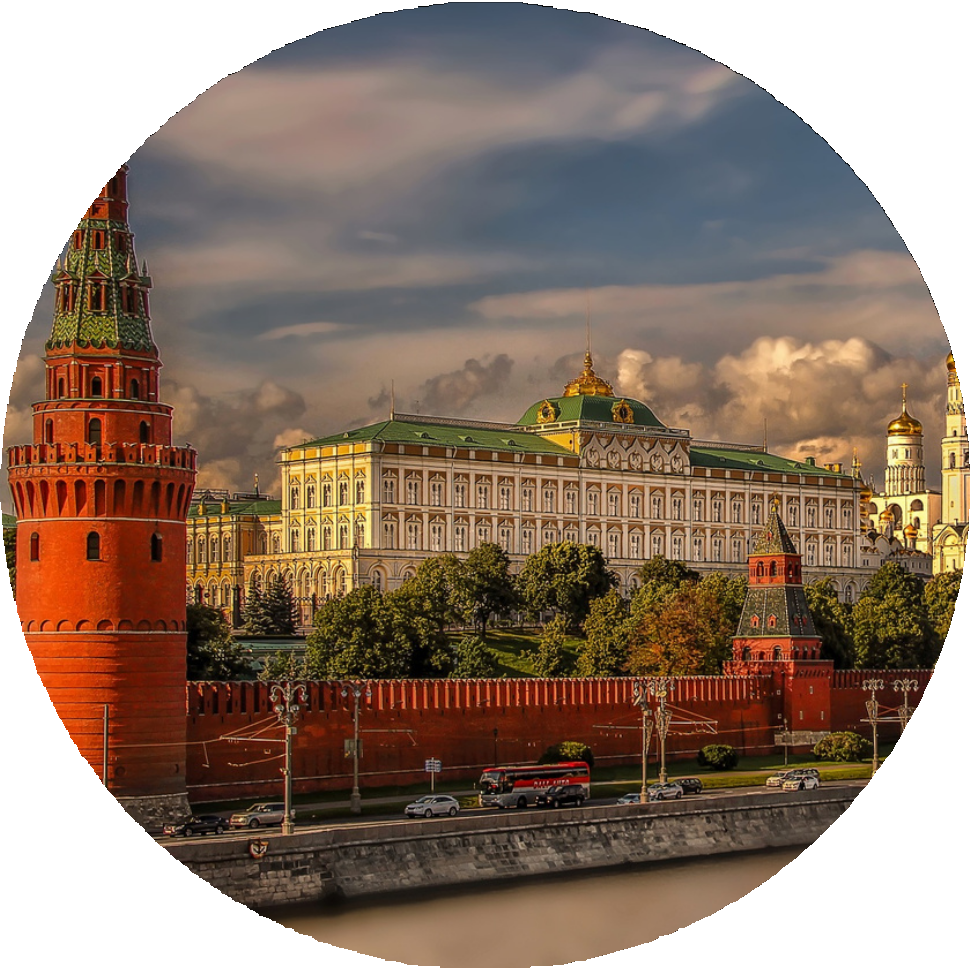 + каждый сад  добавляет свое,  важное
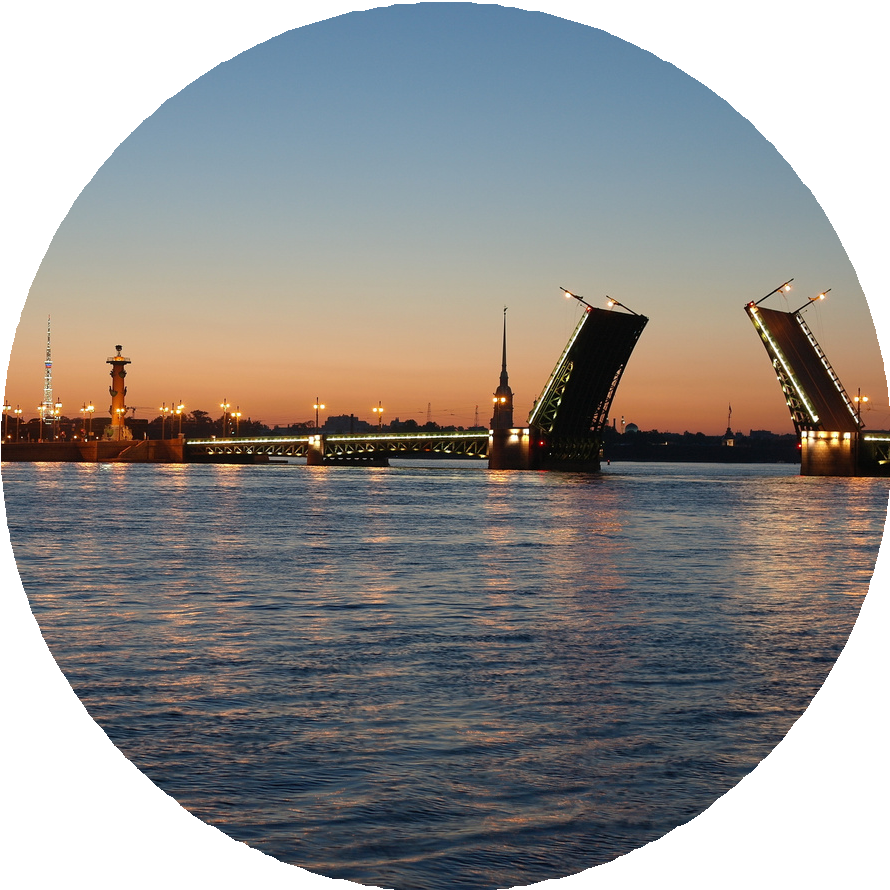 Конечно, каждый сад  добавляет свои  традиции, а также  информацию по малой  Родине
Духовно-нравственные ценности
Все это и было, но сейчас больше внимания
Патриотизм
Малая Родина
Забота о ближнем
Родина,  многонациональная  страна, традиции,  уважение к истории  страны
Родной город и край,  природа, забота о  своем городе
Мир начинается с нас
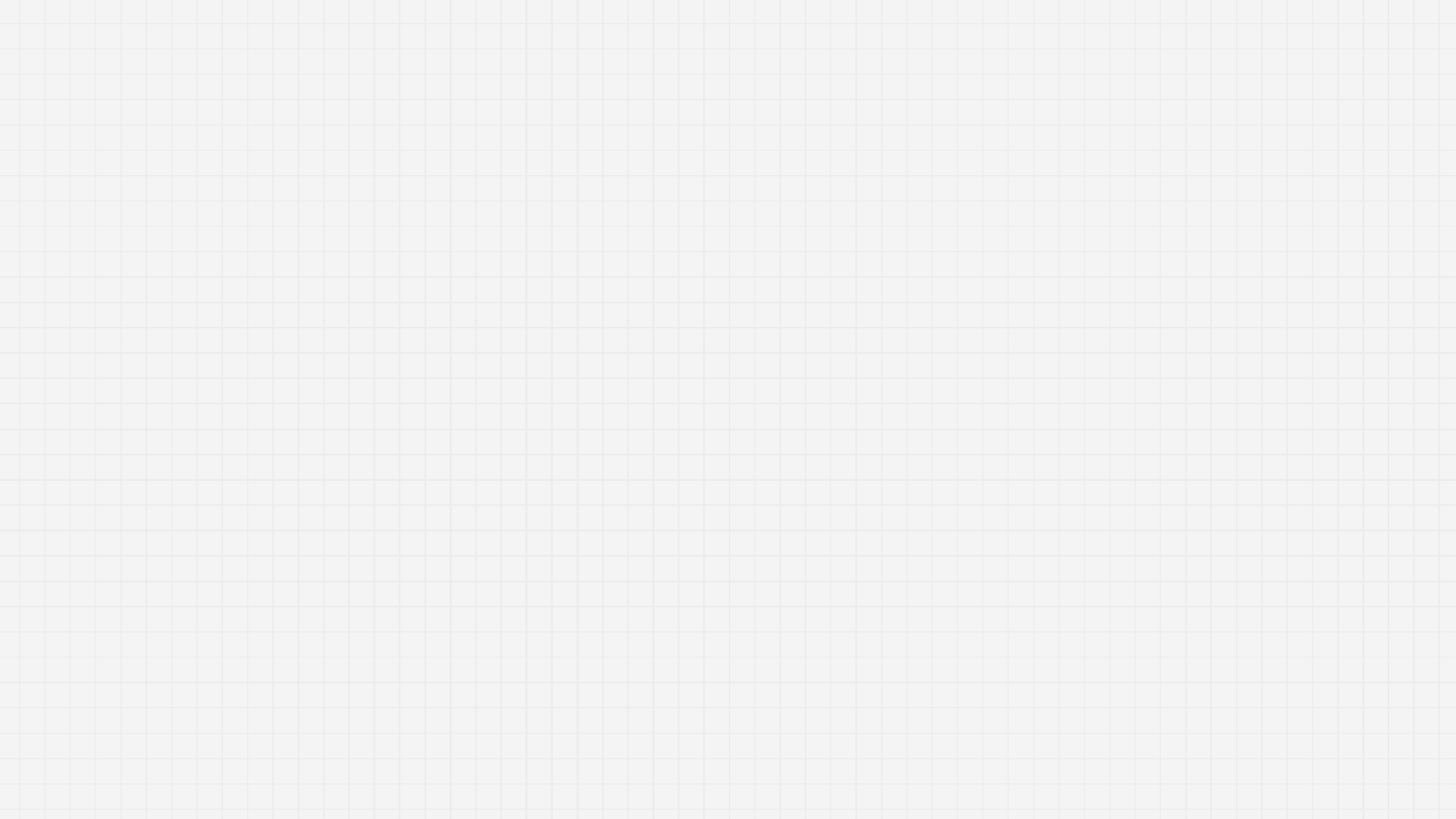 ПАТРИОТИЗМ
"ДЕТИ ВОСПРИНИМАЮТ РОДИНУ БЛАГОДАРЯ ТЕМ  ОБЪЕКТАМ, КОТОРЫЕ ВОКРУГ НИХ: ТЕАТР,  ПАРИКМАХЕРСКАЯ, МАГАЗИН. МЫ ДОЛЖНЫ ВЕСТИ ИХ В  ЭТИ ПОМЕЩЕНИЯ, НО НЕ ЧЕРЕЗ ПАРАДНЫЙ ВХОД, А ЧЕРЕЗ  ЗАДНЮЮ ДВЕРЬ: ПОЗНАКОМИТЬ С РАБОТОЙ ИЗНУТРИ."
Сергей Плахотников

Поэтому патриозтизм - это не  знание флага и президента  (хотя и это дети узнают). Это  забота о Родине, о людях.
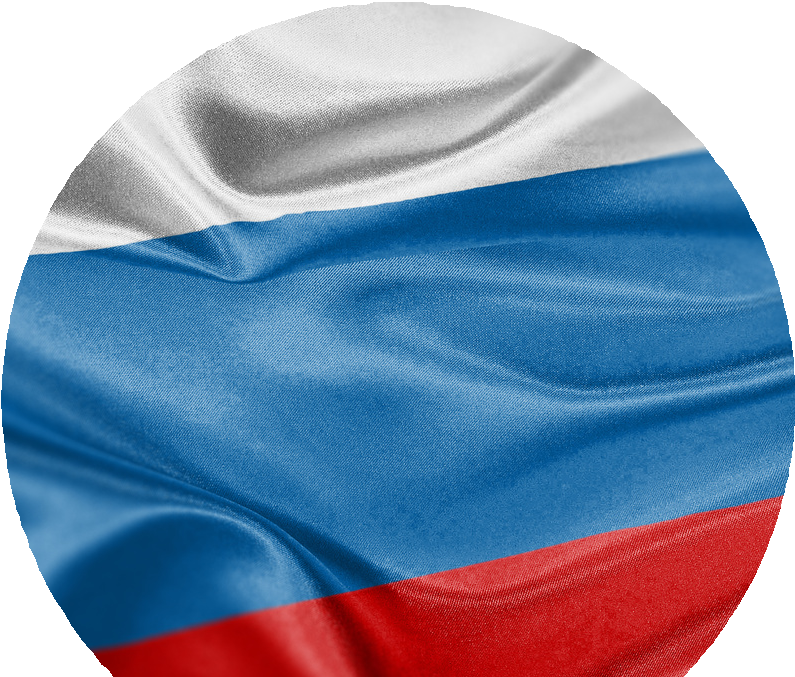 Забота об экологии
Экологические акции, раздельный  сбор мусора, забота о планете и  чистоте города

Забота об близких
В первую очередь - о близких, учиться  обращать внимание на тех, кому  нужна помощь

Забота о людях и животных
Помощь тем, чьих проблем не видно.  Дети - эмпатичны по своей сути, мы  это поддержим
Волонтерское  движение
Финансовая  грамотность
Реальные цены в магазинах  Возможность отличить настоящую  акцию от выдуманной
Умение копить
Основы знаний, которые  пригодятся всю жизнь
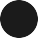 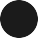 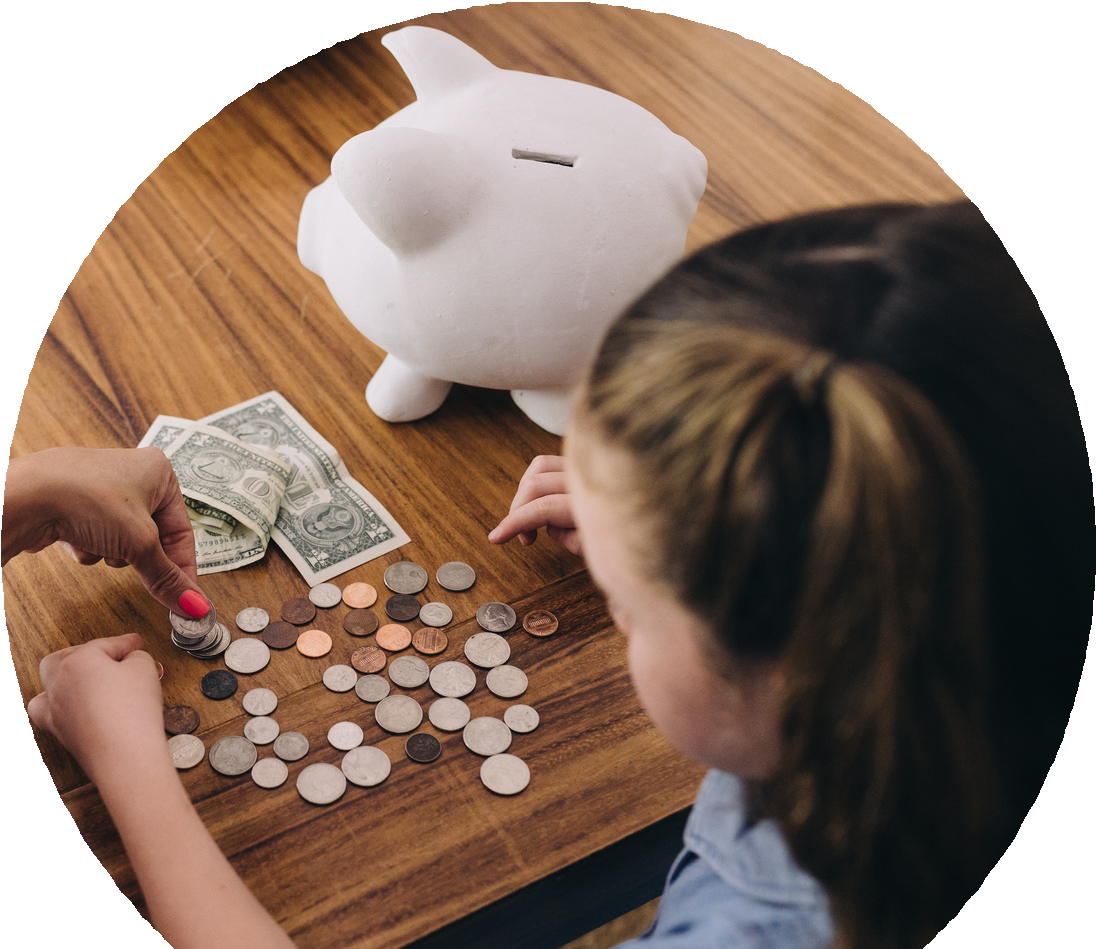 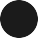 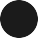 Цифровая безопасность
Пользуются ли  дети  гаджетами?
Нужен ли  постоянный  контроль?
Сколько -  нормально, а когда
- уже тревожно?
Дети до 7 лет, которые ежедневно используют гаджеты в развитых странах
Не  пользуются  5%
Пользуютс  я
95%
Цифровая  безопасность
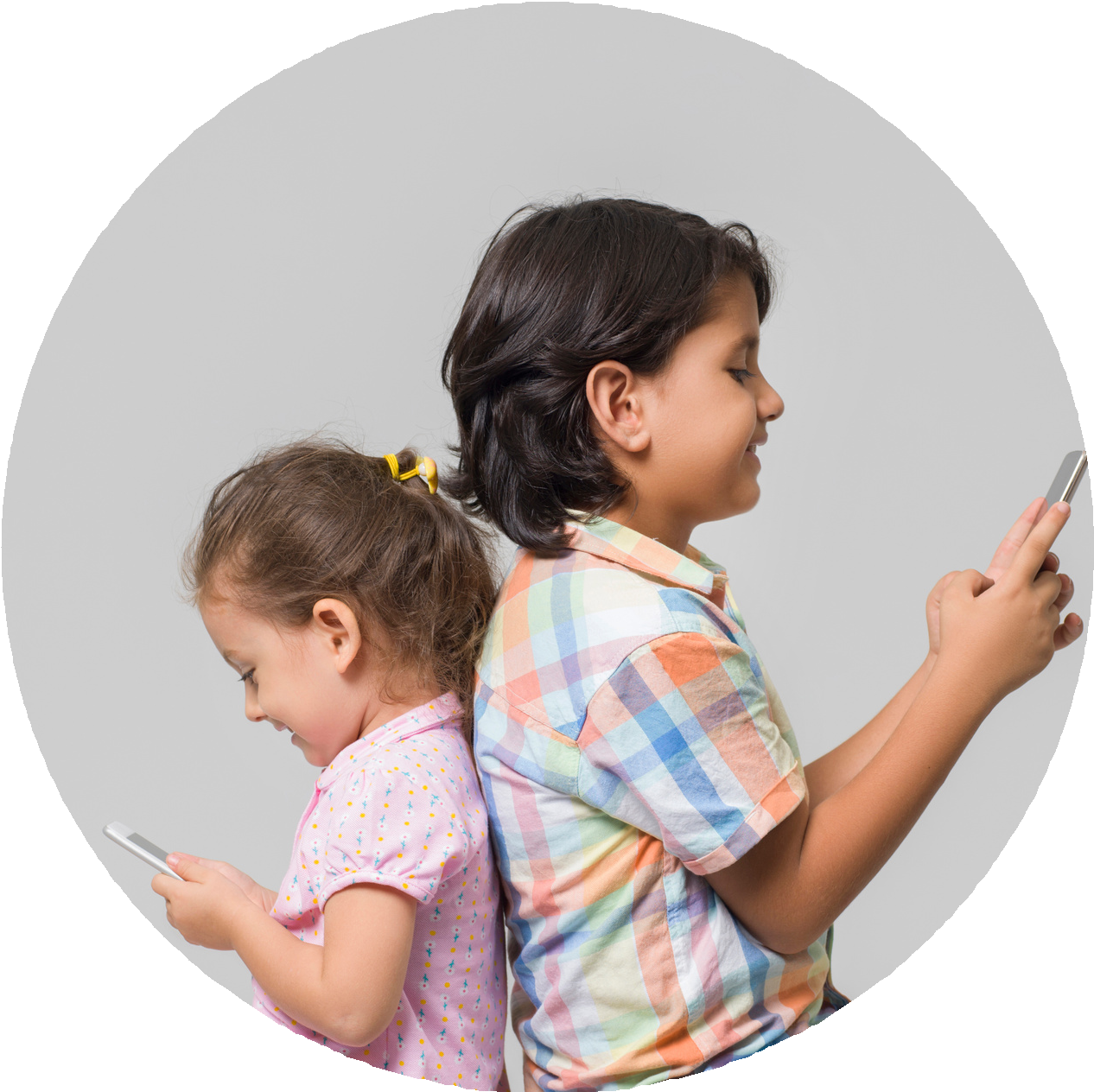 Помочь ребенку самому учиться  отличать хорошие ресурсы от  плохих - в таком случае в  будущем вам будет менее  тревожно
Профилактика зависимости от  гаджетов - в мире много  интересного
Использование современных  технологий во благо  Ключевое - безопасность
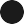 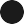 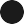 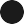 А что главное?
Поддержка детской  инициативы и  самостоятельности
Ребенок не  готовится к жизни.  Он уже живет.
И это соотносится с  целью ФОП
Разностороннее развитие ребенка в период  дошкольного детства с учетом возрастных и  индивидуальных особенностей на основе  духовно-нравственных ценностей народов РФ,  исторических и национально-культурных  традиций.
ФОП поможет:
Детям развиваться в современном
мире
А мы - будем активно помогать!

Нам с вами
Действовать сообща в общих целях!

А педагогам - взаимодействовать  между  собой!
Ведь теперь все регионы будут  работать примерно одинаково, это  поможет расти всем педагогам и  внедрять нвые методы.
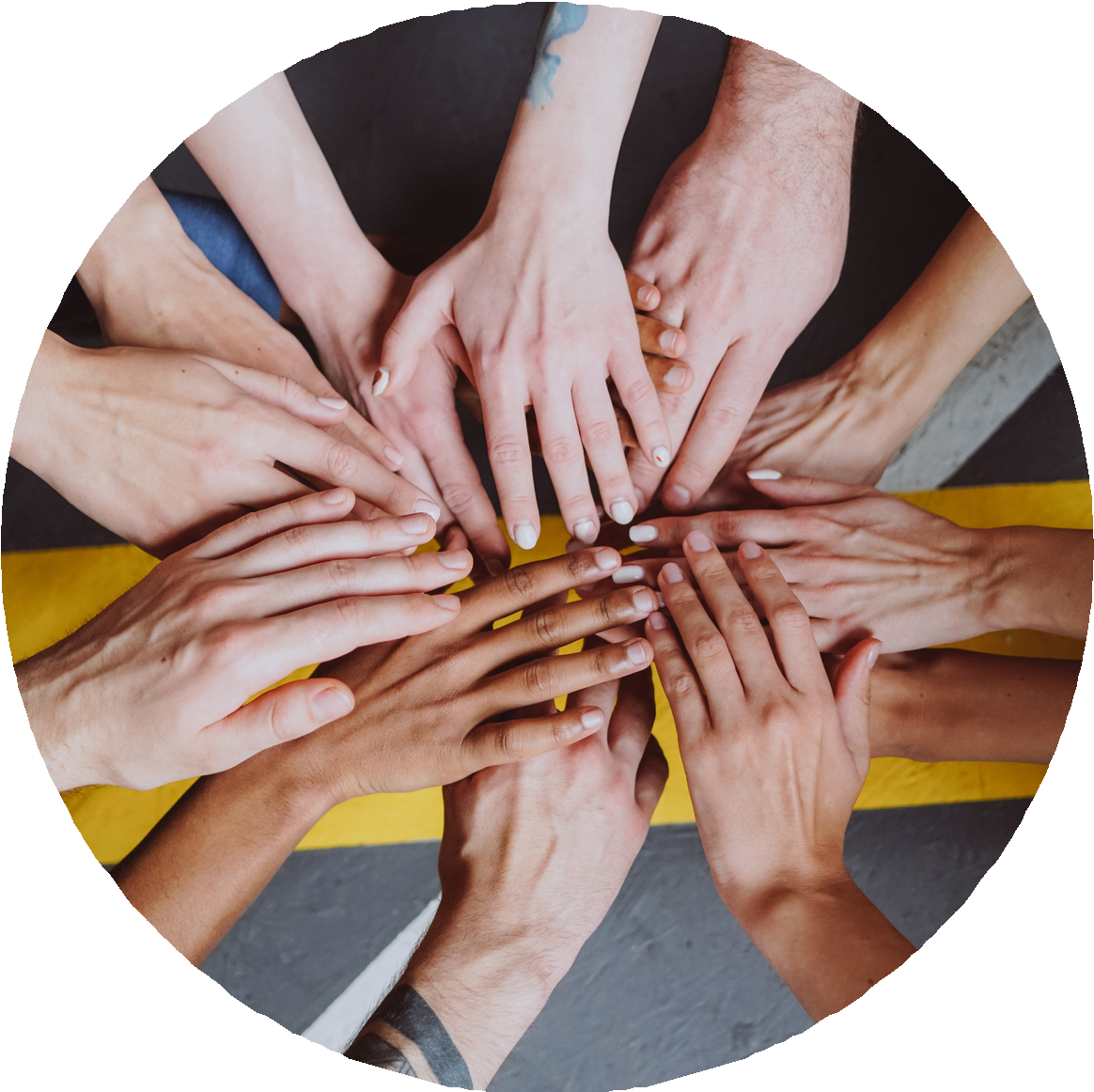